Quiz 1, Friday 8/30/24
Lectures L1 and L2
Assignments 1 and 2
Topics:
	Definition and representation of DFAs
	String testing for DFAs
	Induction on integers
	Induction on the length of a string
1
Elements in the formal definition of a DFAs
Q = finite set of states
Σ = input alphabet  
δ = transition function  
q0 = start state in Q  
F = set of final states ⊆ Q 
“Final” and “accepting” are synonyms.
2
0
1
A*	A	B
B*	A	C
C	C	C
I will always ask you to use the definition of delta-hat when testing acceptance of a string by a DFA.
Example: use the definition of delta-hat to test the 
acceptance of string 101 by the DFA defined by the 
transition function table
3
Proof by induction on integers has thefollow elements present and identified.
Proof of base case
 Setup equation designed to use the inductive hypothesis
 Statement of inductive hypothesis
 Application of inductive hypothesis
Algebra that completes the proof
All algebraic operations must be on the right-hand-side of the equals sign.
4
Example: structured proof of
 
k=1 to n k2 = n(n+1)(2n+1)/6

using “if S(n-1) then S(n)”

worked in class.
5
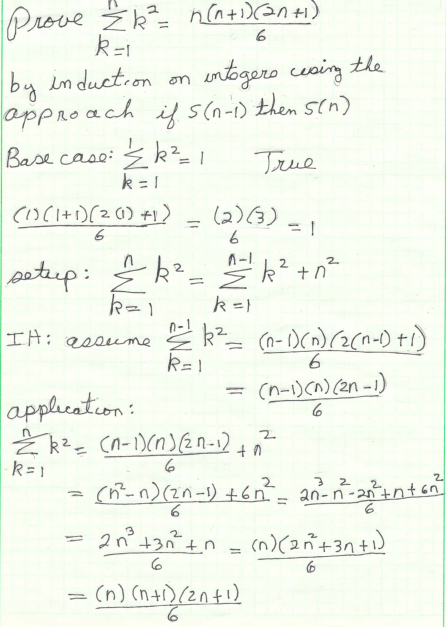 6
Induction on the length of string: proof must include the following elements:

(1) base case:
(2) setup
(3) inductive hypothesis
(4) application of inductive hypothesis
8
9